ΠΡΟΓΡΑΜΜΑ ΠΕΡΙΒΑΛΛΟΝΤΙΚΗΣ ΑΓΩΓΗΣΤΙΤΛΟΣ: ΜΙΑ ΘΑΛΑΣΣΑ ΠΛΑΤΙΑΥΠΕΥΘΥΝΗ ΕΚΠ/ΚΟΣ : ΙΣΠΑΝΟΠΟΥΛΟΥ ΑΙΚΑΤΕΡΙΝΗΤΑΞΗ : Β΄ ΔΗΜΟΤΙΚΟΥΣΧΟΛΙΚΗ ΜΟΝΑΔΑ: ΔΗΜΟΤΙΚΟ ΣΧΟΛΕΙΟ ΑΓΙΟΥ ΑΡΣΕΝΙΟΥΝΑΞΟΥ
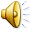 ΣΧΟΛΙΚΟ ΕΤΟΣ 2014-15
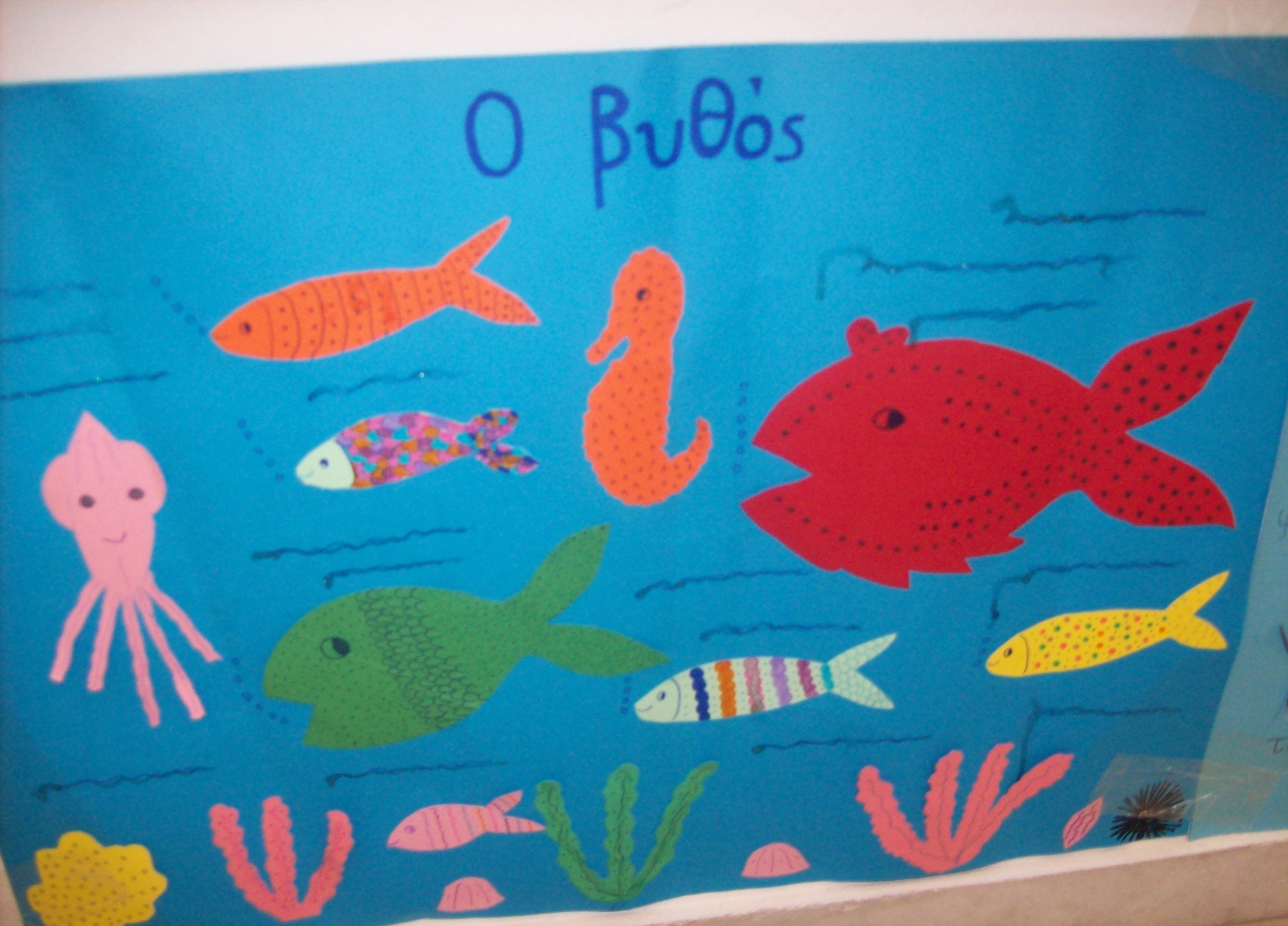 [Speaker Notes: Τα παιδιά έφτιαξαν το βυθό της θάλασσας !!]
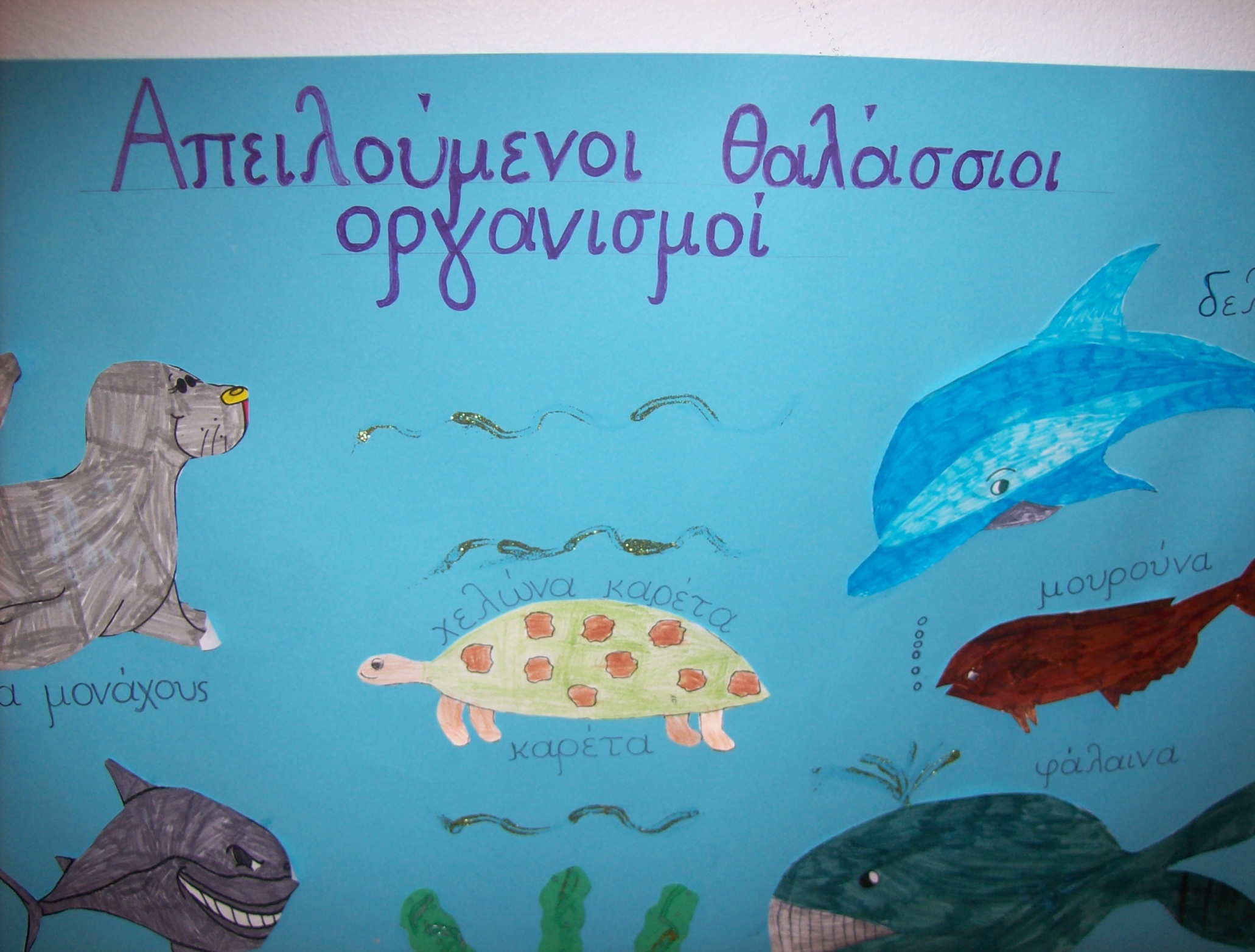 [Speaker Notes: Ζωγράφισαν τους απειλούμενους θαλάσσιους οργανισμούς  και έφτιαξαν αφίσα !]
Έφτιαξαν καραβάκι από φύλλα χαλκού !
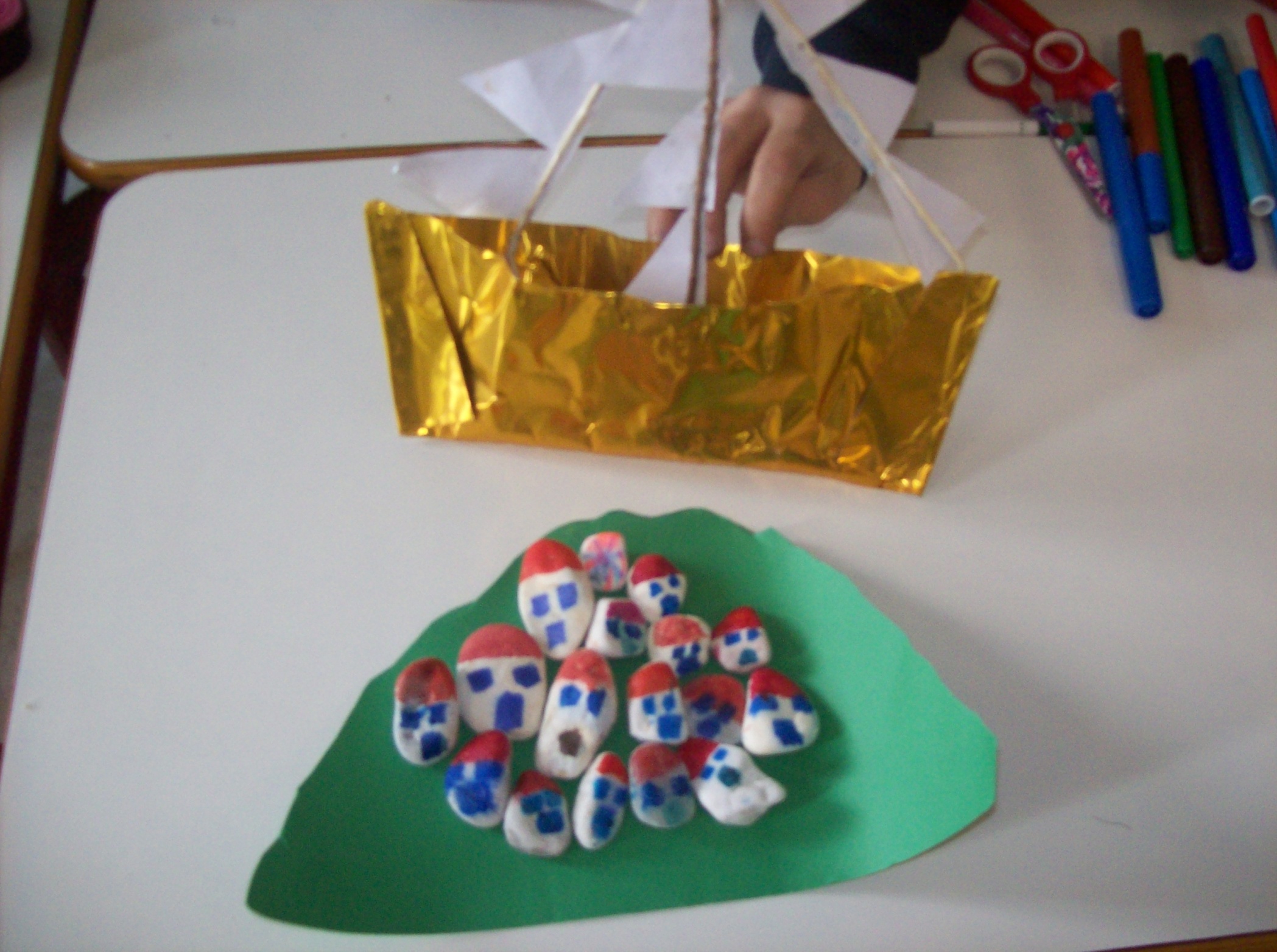 [Speaker Notes: Πάνω σε άσπρα βότσαλα, ζωγράφισαν σπιτάκια, φτιάχνοντας ένα όμορφο αιγαιοπελαγίτικο νησί!]
Κατασκευές από βότσαλα και κοχύλια!
Δημιουργίες όλο φαντασία κι έμπνευση!
Πολύχρωμα καραβάκια ταξιδεύουν ανέμελα στο Αιγαίο και ένας αστερίας λιάζεται νωχελικά στη ζεστή αμμουδιά!
Παροιμίες  ζωγραφισμένες από τους μαθητές!
Κάθε πράγμα στον καιρό του!
Τα παιδιά ζωγράφισαν τον κύκλο του νερού και έκαναν  ένα σχετικό πείραμα που αποδεικνύει τις μεταβολές της φυσικής του κατάστασης.
Ζωγράφισαν πάνω σε πλαστικά πιατάκια θαλασσινά τοπία!
Οι μαθητές  έπαιξαν και χάρηκαν! (HELMEPA)
Με γαλάζιο χαρτόνι έκαναν μικρές γυάλες με ψαράκια και ζωγράφισαν μια γελοιογραφία που δείχνει τη θαλάσσια ρύπανση.
Έκαναν αφίσα που δείχνει τη διαμαρτυρία  και την αντίδραση όλων των θαλάσσιων οργανισμών  για τη μόλυνση του υγρού στοιχείου. Επίσης κόλλησαν αφίσες της HELMEPA σε όλο το χωριό τους.
Ἐφτιαξαν τέλος, το Χάρη τον πιγκουίνο και διάβασαν τον Τριγωνοψαρούλη του Βαγγέλη Ηλιόπουλου.